Black Student Union
President- Janai Griffin 
Advisor- Ms. Girard 
Plantation High School 2020-2021
PAGE 1
BSU 5 key points
PAGE 2
Black Student Union The purpose of this organization is to unify plantation high school Black  American students In order to:
Act as an recognizing and collective body for Black American students. 
Empower change and increase cultural awareness throughout our school and the community. 
Encourage Social, Political, awareness at Plantation High School. 
Increase educational dialogue between our member’s and students throughout the school. 
Serve as a support system for member’s. 
Provide a cultivateing experience that will prepare you for a world were political awareness is very important. 
Stipulate dialogue that will increase positive interaction and communication between students of all backgrounds!
PAGE 3
Club Outline
PAGE 4
BSU Purpose For 2020-2021
The mission statement is- The Black Student Union  encourages student growth and development through diversity, academics, and community outreach. 
Being apart of BSU is an opportunity for all students of diversity  to come and learn about African American culture and to ensure that our voices are heard and to unify each other as one! 
The purpose of BSU is to showcase black students in a political  matter to serve as the primary advocacy in this  organization.
PAGE 5
Attendance
In order to remain a BSU member I need people to show up Consecutively. You must attend 3/5 meetings in order to stay apart of the group which is 60%. Conferene calling or FaceTime into a meeting will NOT be counted for attendance you must physically show up and sign in. Also in order to remain apart of the club you must attend two events that BSU will hold (Special Reason Why)
Showing up for attendeance is important because you are missing out on information that will benfit you and and keep you updated on what’s happening in the club. Also it shows your decidaction and particpation to this club and what we stand for. Furthermore, it will give you chance to share your feedback and idea’s on some of our dicussions. 
In order to be excused from meetings you will need to provide either the president (Janai Grffin) or the advisor (Ms.Girard) with a 24 hour notice in advanced no execption! In regards to Showcases, Events, Field Trips, you must provide 72 hour notice in advance that you will not be attending. This will allow me and the advisor to find someone to replace your spot.
If you’re an officer attendance to meetings is mandatory, if you miss more than 3 meetings without giving any form of communication your postion will be under review by the president and advisor of the club.  In regards to events as previously dicussed you need to provide the proper the notification within the time framed allowed.
First Lesson
PAGE 6
Second Lesson
Third L lesson
Conclusion
Meeting & Discussion's
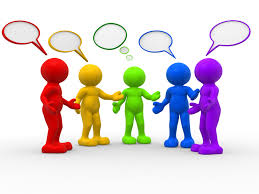 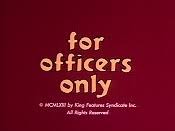 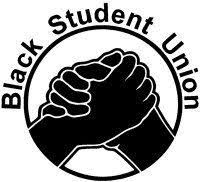 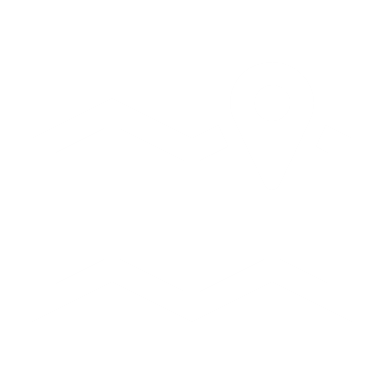 PAGE 7
Second Skill
First Skill
Third Skill
Conclusion
Graduation Cords
As president of BSU I have made it my personal business to ensure that members will  receive cords during graduation. 
In order to earn a Black Student Union Cord you must meet the graudation cord requirments.  
Graduation Cord Requirments 
GPA of at least a 2.5 
Must attend 60% of general meetings per quarter. 
Must table at least 4 BSU Events during school year. 
10 hours of community service No Exception!
Attendeance, Behavior, Particpation is under review for Graduation Cords (Will be heavily taken under conserdation)
Third Skill
PAGE 8
Second Skill
First Skill
Conclusion
This Photo by Unknown Author is licensed under CC BY-NC
Discussion  Summary
Here is what we discussed 

Club Dues : BSU will be having club dues because this will allow the club to cover certain expenses' such as (Field Trips, T-Shirts, Events, Supplies, Parties and much more). Due’s will be a one time fee.  

Attendance : Remember attendance is very important to me and the club. I appreciate all participation and loyalty from BSU member’s. 
Their will be rewards based on different task such as (Most Attendance in meetings, Most participated in events, Most service hours earned from bsu events and etc.) remember I’m  always looking , observing and willing to reward my member's who work the hardest. 

Cords : Remember in order to earn cords for graduation you must meet the requirement's discussed in previous slide.
Conclusion
PAGE 9
Third Skill
Second Skill
First Skill